IDEA (Inclusion, Diversity, Equity and Access) Office Update
Rochelle Zens
IDEA Program Lead
Cultural Advisory Committee December 5, 2022
IDEA Office
SURF Culture and Diversity efforts expand into Inclusion, Diversity, Equity and Access Office in February 2021
IDEA team is comprised of: 
Deb Wolf, transitioned into IDEA Program Manager role in February 2021
Rochelle Zens hired as IDEA Program Lead in March 2021
Emily Berry, hired as Culture, Diversity and Outreach Coordinator in September 2022
2
SURF Cultural Advisory Committee
December 5, 2022
IDEA Goals and Objectives
Creating an environment that is welcoming to all employees, contractors, and other visitors at SURF
Remove barriers (physical and imagined) that prevent underrepresented groups from visiting and/or working at SURF
Build leaders who know how to build their people 
Build relationships with underrepresented groups in the region
3
SURF Cultural Advisory Committee
December 5, 2022
Manager Trainings
Designed to support our managers and future leaders to create inclusive spaces for their employees. Topics have included: 
Listening – How can improved listening skills support employee voice? 
Psychological Safety – a shared belief that it’s safe to discuss ideas, experiment, take risks, give feedback, and learn from mistakes. It is feeling safe to be yourself and not be judged negatively by others for differences.
Systems framework – How do the elements and interconnections of our systems at SURF impact the functions of our organization? 
Future work will make connections between our core values and IDEA topics
4
SURF Cultural Advisory Committee
December 5, 2022
Star Knowledge Working Group
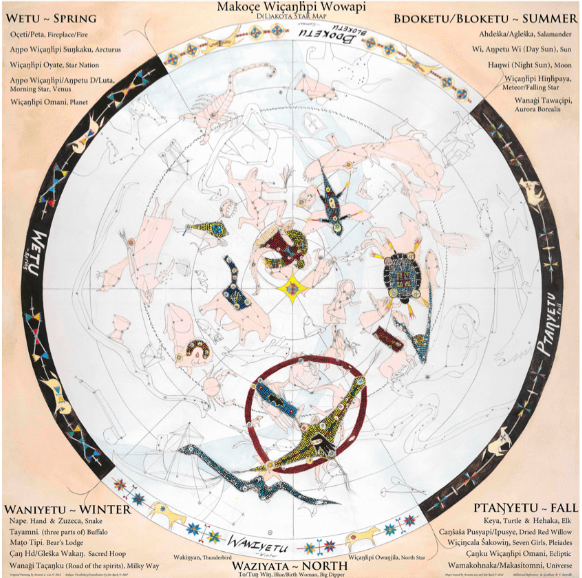 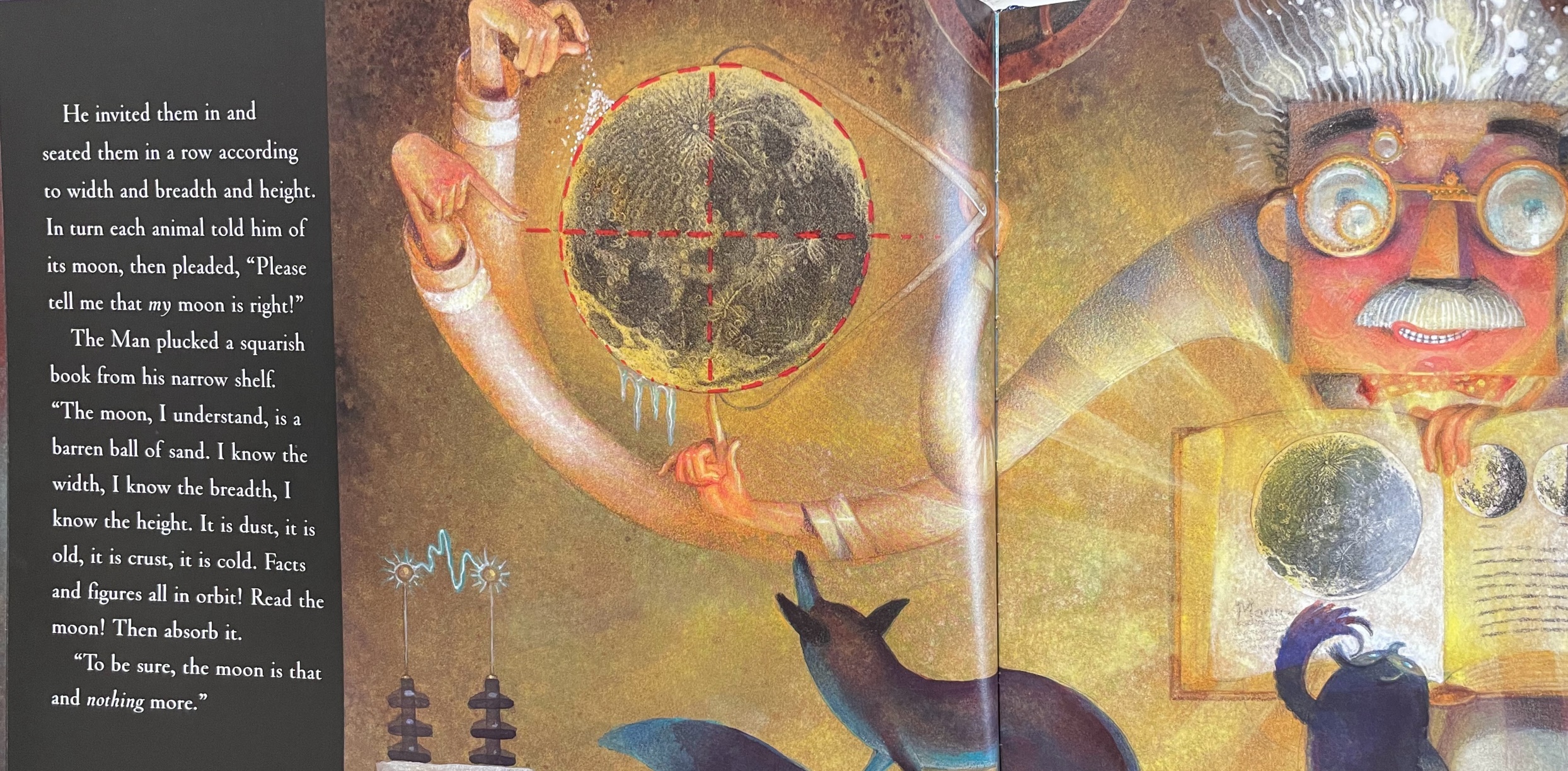 Meets quarterly 
Comprised by IDEA staff, Nicol Reiner, Jaret Heise, Kelly Kirk, and several members from the User Association. 
Discussed Indigenous Star Stories and different ways of understanding our world 
Recommendations 23, 24 and 29 being considered by the group
5
SURF Cultural Advisory Committee
December 5, 2022
[Speaker Notes: https://www.sciencefriday.com/articles/indigenous-peoples-astronomy/  and I Know the Moon – Stephen Axel Anderson

Recommendation 23: Encourage the staff to consider and articulate the ways in which research undertaken at SURF connects to global and historical attempts to understand the origins of the universe and humanity and then leverage those connections to strengthen relationships with the communities surrounding SURF and to engage visitors and stakeholders in conversation.
 
Recommendation 24: Encourage the staff to look for ways to emphasize the connectivity between STEM education and the arts and humanities in outreach, programming, and visitor center experiences. 
 
Recommendation 29: In addition to increasing use of technology to enhance individual experiences, develop ways to use the visitor center exhibits and space to facilitate intergenerational conversation about the intersections of place, history, culture, and STEM.]
Cangleska Wakan (Sacred Circle) Garden
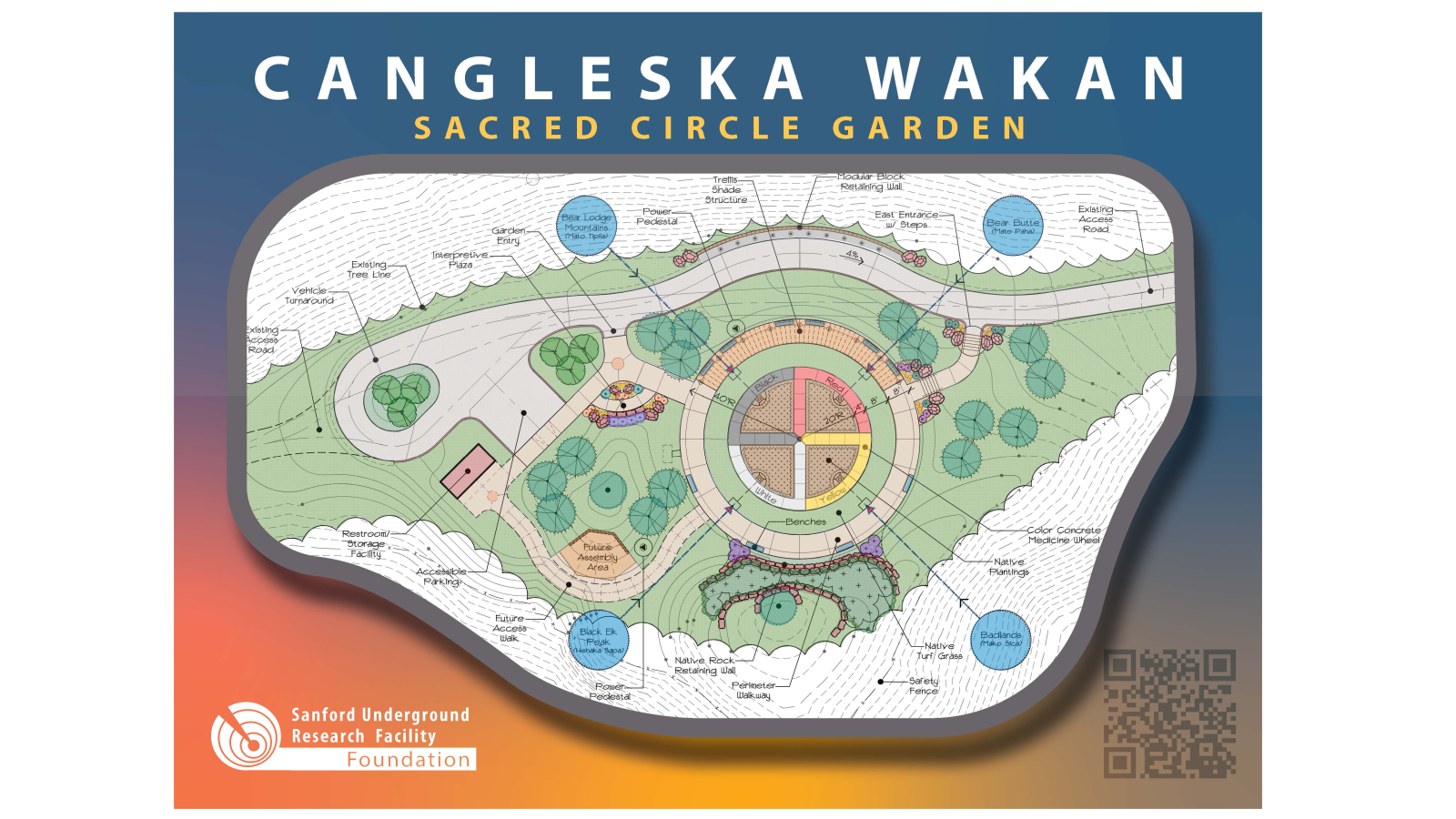 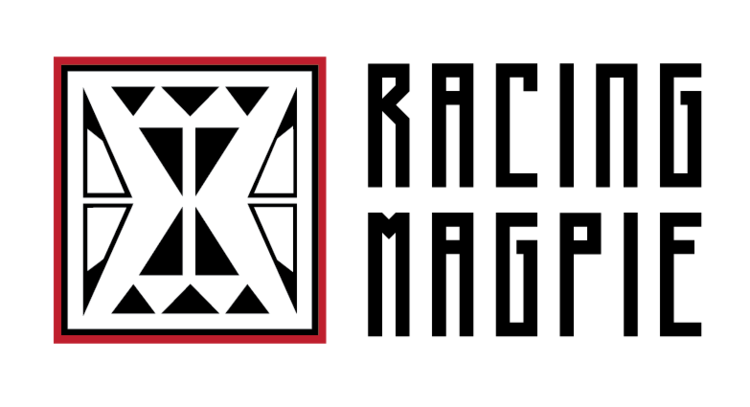 Construction slated to begin Spring 2023
Working with Racing Magpie on a call to artists for sculptors
IDEA staff are working toward development of programming for the first year of the garden
6
SURF Cultural Advisory Committee
December 5, 2022
[Speaker Notes: Construction – funds raised to begin construction, through a loan by SDSTA and in-kind contributions by RCS construction 
Racing Magpie will develop the call to artists and help us get the word out to find a group or individual to develop the sculptures on the garden site]
Blessing of the Garden
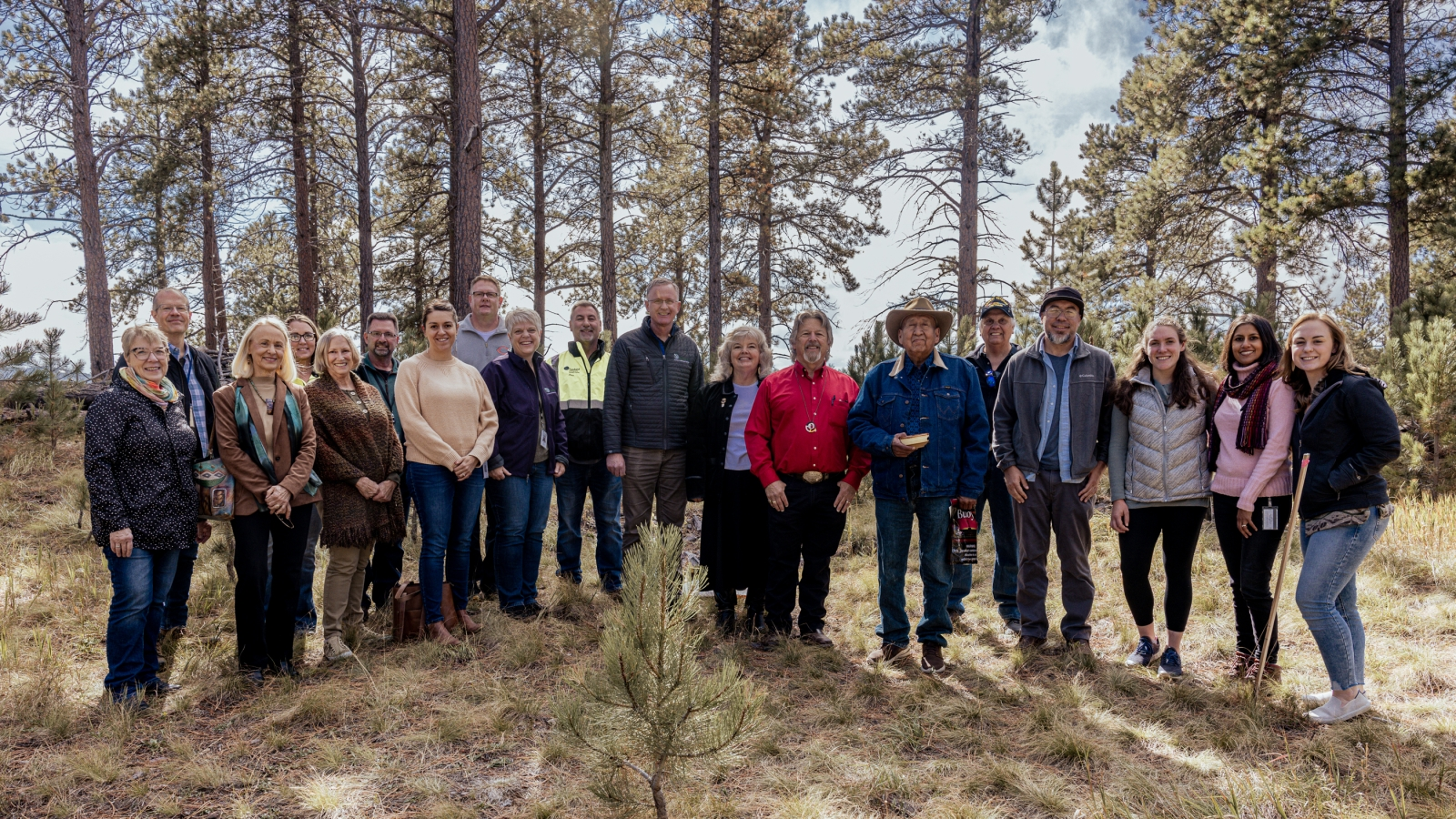 7
SURF Strategic Advisory Committee – May 2022 Review
May 23-24, 2022
CIRCLES Alliance
Emily Berry and Deb Wolf traveled to Denver to attend a strategic planning meeting for the Cultivating Indigenous Research Communities for Leadership in Education and STEM (CIRCLES) Alliance. 
The CIRCLES Alliance is a National Science Foundation-funded initiative to develop Native-based STEM education activities for K-12, science teachers, and pre-service educators in Idaho, Montana, New Mexico, North Dakota, South Dakota, and Wyoming.
8
SURF Cultural Advisory Committee
December 5, 2022
CAC Review Recommendations Status
9
SURF Cultural Advisory Committee
December 5, 2022